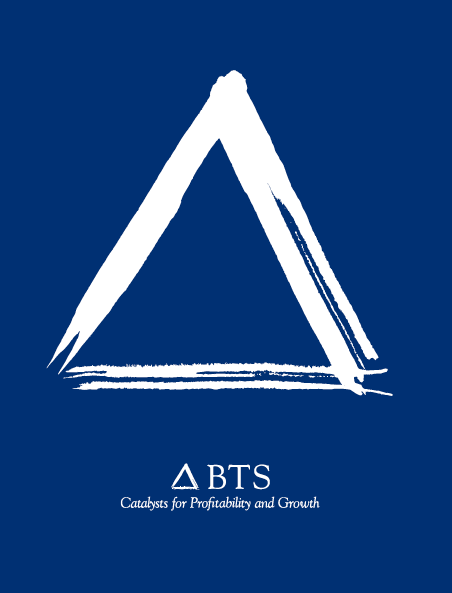 BTS Group AB (publ)
Q4 – 2013 Year End Report
Stockholm
Danske Bank
Thursday February 13, 2014
Henrik EkelundPresident and CEO
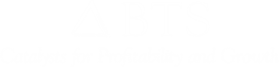 Jan – Dec, 2013
(MSEK)
* adjusted for changes in exchanges rates
Q3– 2013 interim report
Jan – Dec, 2013
Revenue per Business Unit
(MSEK)
* adjusted for changes in exchanges rates
Q3– 2013 interim report
Oct – Dec, 2013
(MSEK)
* adjusted for changes in exchanges rates
Q3– 2013 interim report
Oct – Dec, 2013
Revenue per Business Unit
(MSEK)
* adjusted for changes in exchanges rates
Q3– 2013 interim report
Business highlights 2013
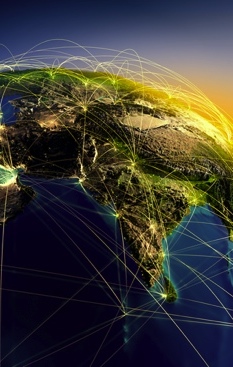 Very disappointing results 2013
Strong performance units 2013:
BTS Europe
BTS Asia
BTS Latin America
Weaker performance units 2013
BTS USA
BTS Australia
BTS South Africa & Middle East
Q3– 2013 interim report
Outlook for 2014
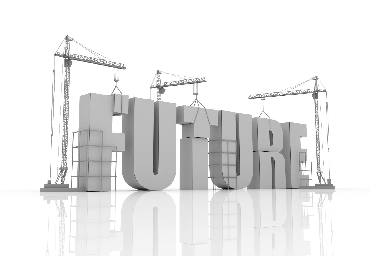 The result before tax is expected to be significantly better than last year
Q3– 2013 interim report
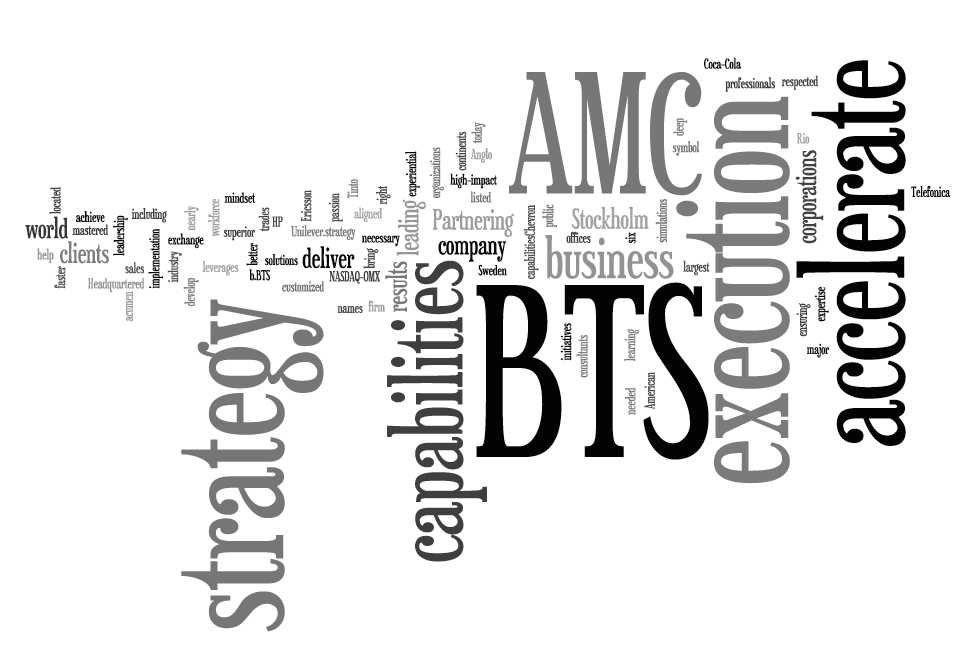 BTS Group AB (publ)
Investor Relation Contact:

Thomas Ahlerup
Senior Vice President
Corporate Communication and Investor Relations
thomas.ahlerup@bts.com

Mobile: +46-768-966 300
Q3– 2013 interim report